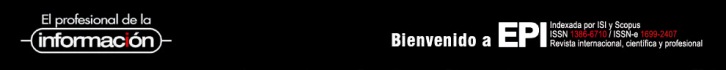 Aproximación de criterios entre los evaluadores
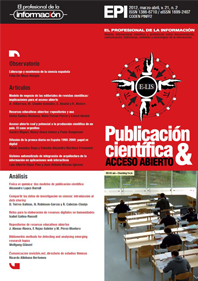 Carlos M. Tejada Artigas
Coordinador editorial
Jornada Sobre Calidad de Revistas de Ciencias Sociales (CRECS). Valencia, 10 de mayo 2012
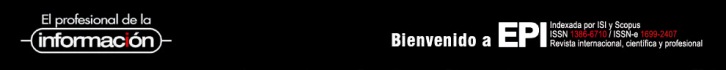 Proceso para evaluar los trabajos enviados a una publicación científica para garantizar la calidad de las investigaciones publicadas

Sinónimo de: revisión por pares, juicio por pares, arbitraje científico
Definición
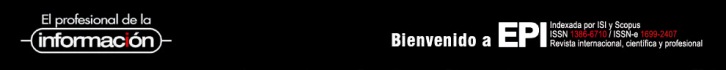 Año 2011:
228 evaluaciones encargadas
47 evaluaciones encargadas no se han llegado a hacer
17 se han hecho superando el plazo estipulado
164 se han hecho en el plazo estipulado
Coste: 13.120 euros
Algunos datos
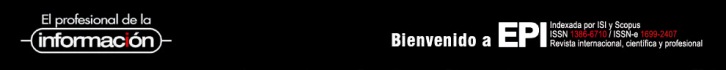 Evitar la publicación de textos:
Con mala calidad científica
No originales (excepción: repositorios)
Redundantes
No contengan información relevante para los lectores de la revista: importancia del editor
Objetivos
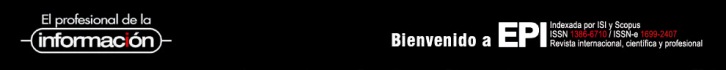 ARTÍCULOS
Trabajos de investigación, teóricos y de revisión.
ANÁLISIS
Textos descriptivos de instituciones, productos informativos, proyectos y experiencias. 
SOFTWARE DOCUMENTAL
INDICADORES
Criterios de aceptación de artículos
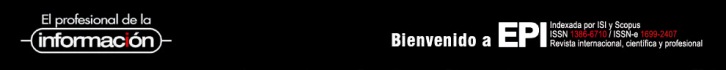 Organización, sistemas, métodos, gestión y comunicación de la información y del conocimiento

TIPOS DE TRABAJOS QUE NO SON DE INTERÉS EN EPI:
Análisis bibliométricos que no aporten métodos nuevos
Análisis de usabilidad de webs
Conteos de características de publicaciones
Estudios de usuarios (resultados esperados)
Estudios referidos a un solo país (en el caso a posibles transposiciones a otros países , posibilidad de excepción)
Artículos sobre métodos y relatos periodísticos (temas particulares o especializados del quehacer periodístico, sí se aceptan los que traten la comunicación en general, así como métodos de gestión, visualización, preservación, etc., de la información periodística).
Actualización de observatorios, rankings y estadísticas (los artículos deben aportar al menos un 60% de novedad respecto a versiones anteriores publicadas en cualquier lugar).
Publicación parcial de resultados (fragmentación injustificada, y la "producción de artículos en serie“).
Estados del arte o de la cuestión realizados por personas sin experiencia previa en la materia
Criterios de aceptación de artículos
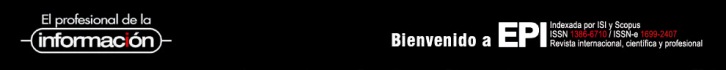 Algunas cifras globales
Total tasa de rechazo: 57,6%
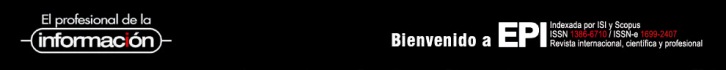 Determinar quien toma la decisión final: 
o los editores con las opiniones de los evaluadores o los revisores. 

En el caso de EPI:
Dos o tres especialistas (expertos) que son designados árbitros o revisores (referees)
Coordinador editorial, director y subdirector
Quién interviene
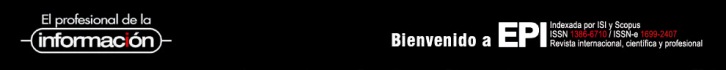 Reconocimiento y prestigio
Acceso privilegiado a información relevante para el trabajo de investigación propio
Compensación económica 50 euros si se hace antes de 10 días

La elección
Los evaluadores
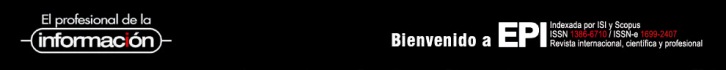 En el 2011:
71 evaluadores
Los evaluadores
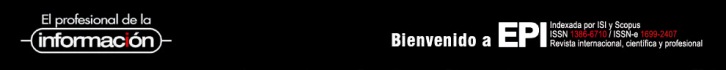 Los evaluadores
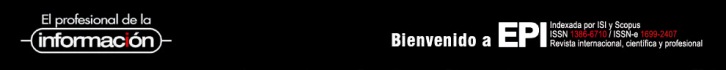 Los evaluadores
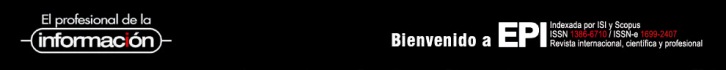 Los evaluadores
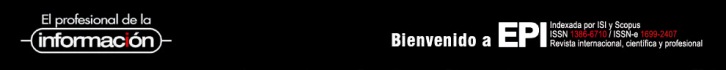 Los evaluadores
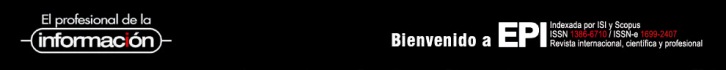 Tiempo: 10 días al revisor

Artículos que entraron en el 2011:
151 que se evaluaron como media 66 días para la decisión final
80 que se publicaron: como media 106 días para su publicación

Además una corrección completa de estilo
El proceso
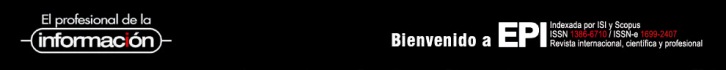 Aceptar
Rechazar
Aceptar con cambios importantes
Aceptar con cambios menores
Informe
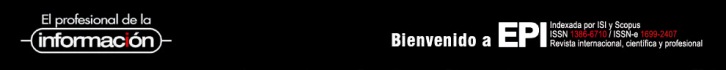 Perfeccionamiento del peer review
Exploración de otros sistemas

Estudio en desarrollo por Tomás Baiget, Javier Guallar, Elea Gimenez, Isabel Olea y Carlos Tejada:
Informe de la evaluación durante 2010 y 2011:
Cuestionario a revisores: nuevo modelo de plantilla y conocer sus percepciones
Cuestionario a consejo editorial: política editorial
Cuestionario a autores: Sus puntos de vista de cómo ha sido el proceso
Nuevos retos
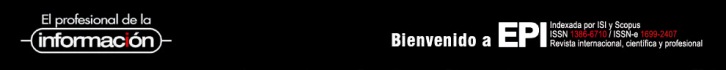 Muchas gracias
cmtejada@pdi.ucm.es